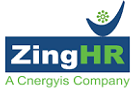 User Document
E-Separation:
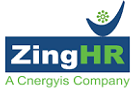 E-Separation:

E-Separation process can be initiated by Employee and/or Manager/HR

Self Initiation:

Employees can themselves apply for a Resignation by clicking on Request Icon 
and selecting E-Resign which will open a pop up displaying Self Resignation Form
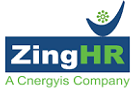 Employees need to fill up below form and click on Submit
Once the record is submitted, it goes through the Approval Process
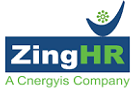 Manager Initiation:

Managers have the option to initiate Separation for their Reportees
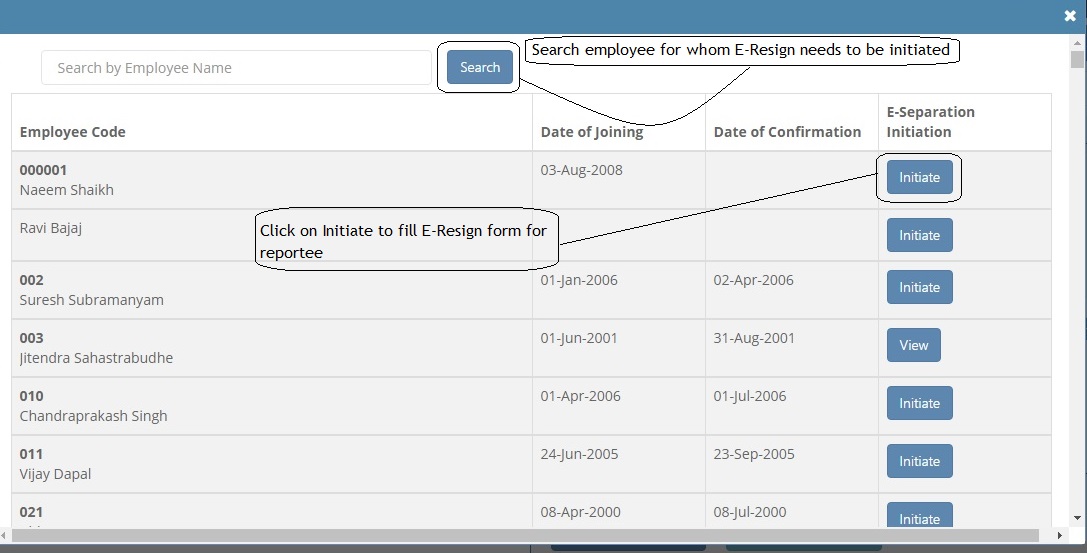 To access this, Managers need to click on Request for Icon and select Manager Initiation
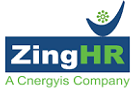 A pop up opens displaying list of employees mapped to the Manager with an option 
to initiate their E-Resignation
Once we click on initiate, Manager gets the view of Resignation form which they have to fill in 
and submit for initiating separation for selected employee
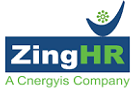 Approval Process:
Managers need to click on Notification Bell Icon to view all pending records 
and/or approve pending transactions
Click on a record to view the transaction form for E-Separation
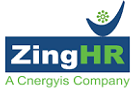 Proceed ahead to fill up the form as per requirement and mandatory fields
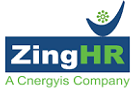 Click on Approve/Reject to perform acceptance or rejection of a transaction
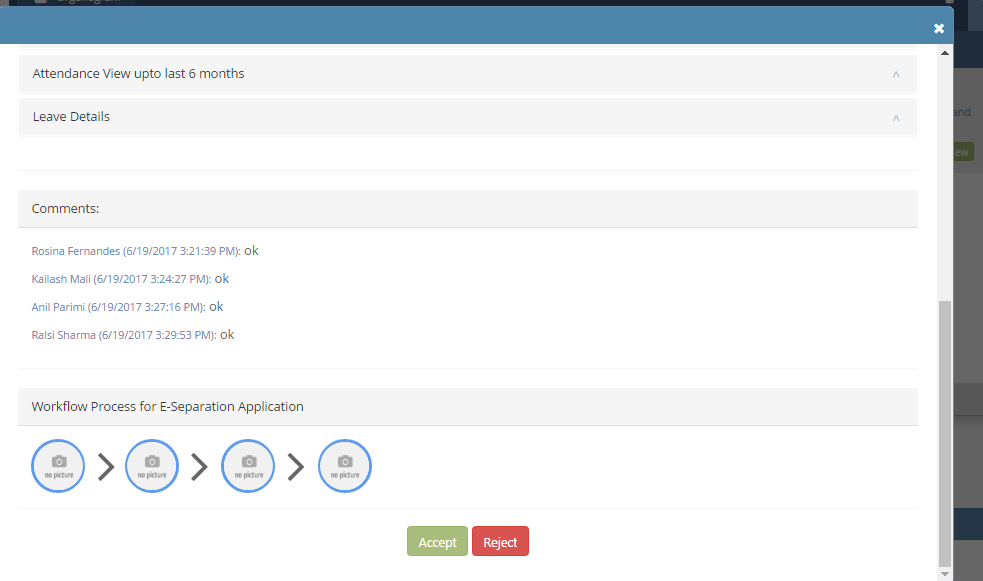 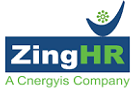 Checklist:

Checklist Manager will get their notification of checklist items which will trigger after manager take action on E-sep transaction or throgh job.
He/She can View Pending Checklist Details from Notification Icon
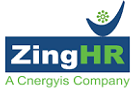 E-Separation Dashboard:

E-Separation Dashboard can be accessed by clicking on ELC from left hand side menu
Dashboard displays counts of records ending in transaction workflow
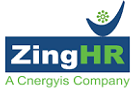 HR can access various reports from this dashboard and/or go to settings screen
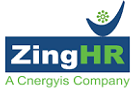 Thank You